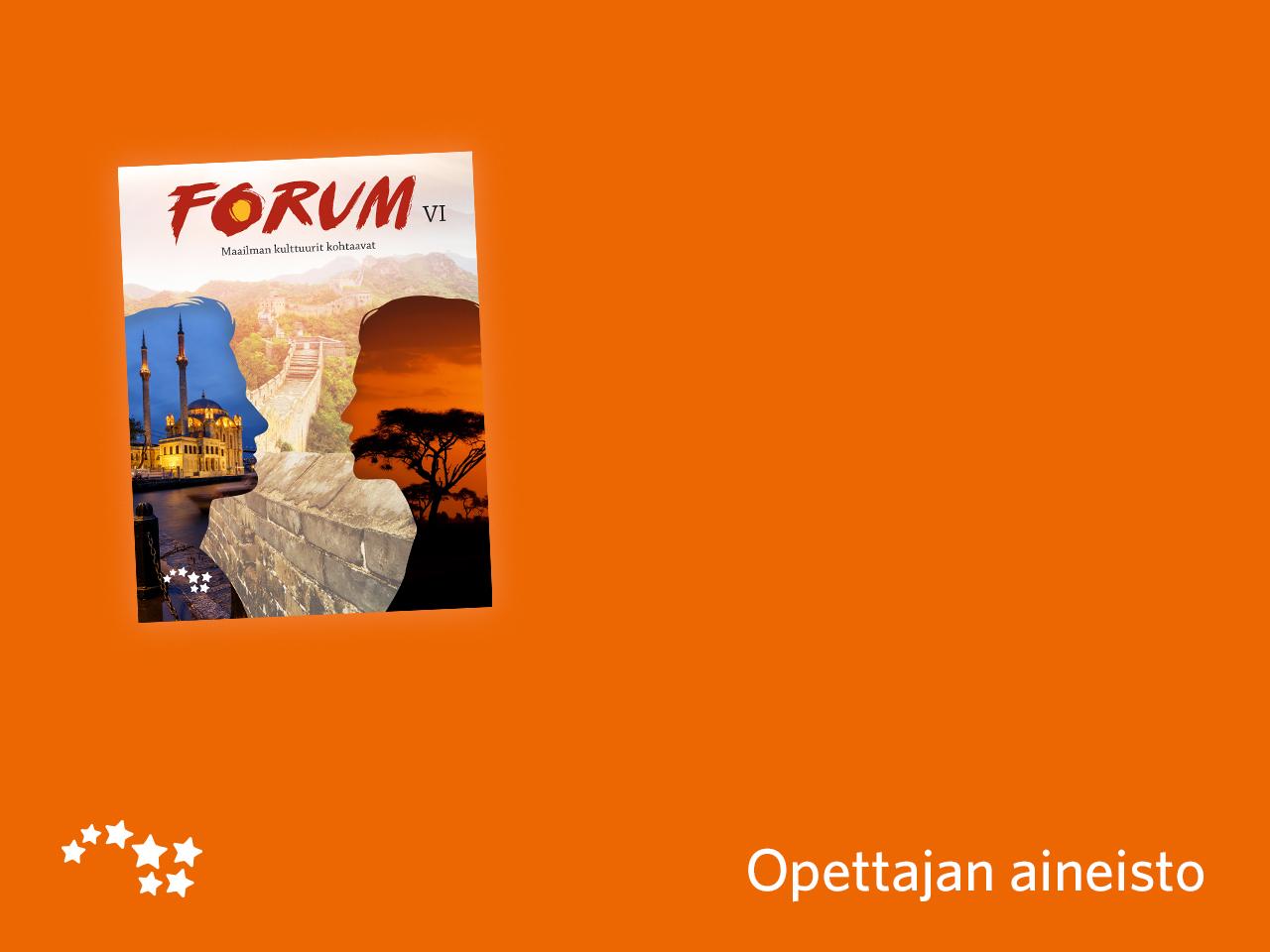 Luku 10

Vaurastuva 
nyky-Kiina
Kiinalainen nykykulttuuri
Katso video taiteilija Ai Weiweistä. 
Linkki:
http://www.bbc.com/culture/story/20170317-an-exclusive tour-of-ai-weiweis-new-work

Tehtävät
Millä tavalla Ai Weiwei kertoo elämänsä Kiinassa vaikuttaneen taiteeseensa?
Etsi lisää tietoa Ai Weiwein elämästä Kiinassa.
Kiinalainen nykykulttuuri
Katso video kiinalaisesta kirjoittamisesta.
Linkki:
http://www.bbc.com/culture/story/20170602-will-smartphones-kill-the-art-of-chinese-handwriting

Tehtävät
Miksi kiinalainen kirjoitustapa on niin merkittävä?
Mitä Kiinassa on tehty, jotta voitaisiin ylläpitää perinteistä kiinalaista tapaa kirjoittaa?
Kiinalainen nykykulttuuri
Lue Iiris Ruohon blogikirjoitus. 
Linkki:
https://mediaviestinta.fi/blogi/media-ja-sivistyneiston-rooli-kiinassa/


Tehtävä
Millainen hänen mukaansa on median ja sivistyneistön rooli nyky-Kiinassa?